DISEASES OF THE EYE-1
(CONJUNCTIVITIS)
UNIT-2(SYSTEMIC DISEASES)
Dr. Ranveer  Kumar SinhaAssistant Professor cum Junior Scientist
E-mail: ranveervet@rediffmail.com
Department of Veterinary  Medicine Bihar Veterinary College, Patna – 800 014(BASU, Patna)
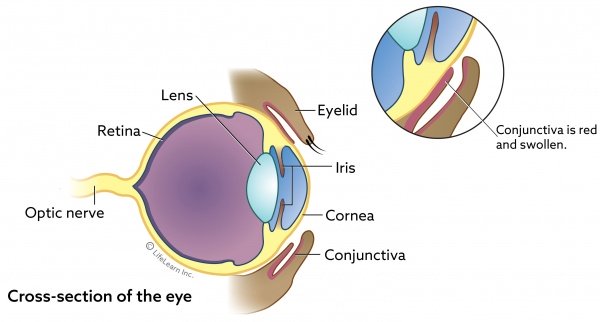 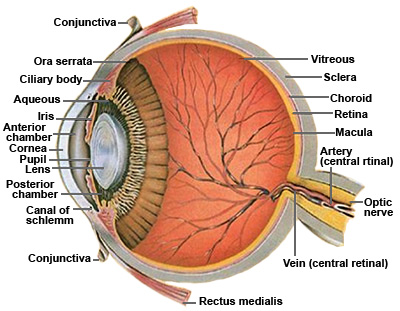 CONJUNCTIVITIS
Definition:-
 Inflammation of the conjunctival mucous membrane.
Classification according to aetiological factors:-
Viral conjunctivitis - ICH, CD, IBR
Bacterial conjunctivitis - Staphylococcus, Streptococcus, Mycoplasma, Leptospira  bovis, L. pomona etc.
Mycotic conjunctivitis - Aspergillus, Candida  etc.
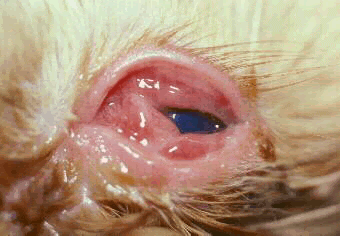 Animal suffered with Conjunctivitis
CONJUNCTIVITIS
Parasitic conjunctivitis - Eye worm like Thelazia spp., Filarid worm, Setaria spp. etc
Traumatic conjunctivitis - Foreign body  eg. Awn, Grassblade, Thorn etc.
Chemical conjunctivitis - Tick dips  &  Corrosive agents etc.
Allergic conjunctivitis - Allergen like pollen, Drugs etc.
CLINICAL FINDING
Hyperaemia of the blood vessel & pain

Ocular discharge:- 
    serous-mucoid-mucopurulent-purulent

Redness & swelling of mucosa

Epiphora(tear mark) in chronic cases.
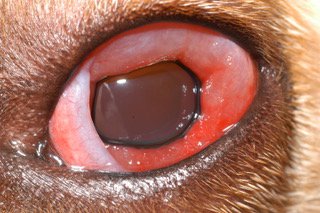 Animal suffered with Conjunctivitis
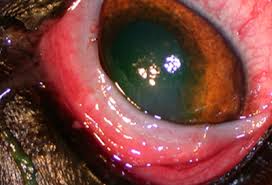 Animal suffered with Conjunctivitis
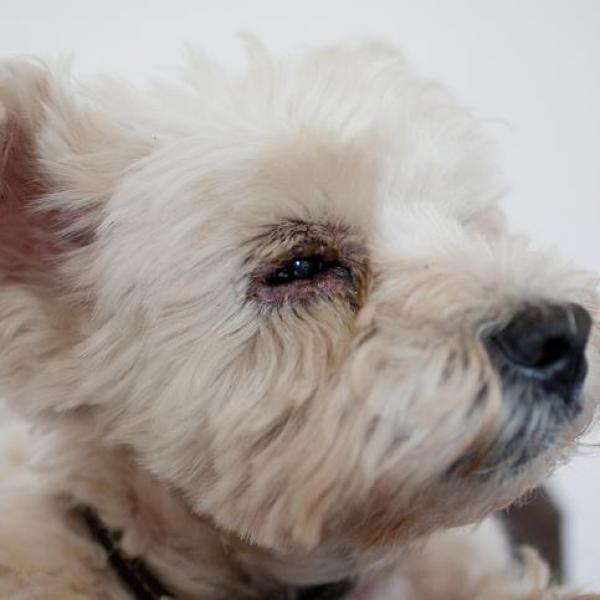 Animal suffered with Epiphora
CLINICAL FINDING
Foreign body or parasite in the eye

In acute cases systemic reaction eg.
 
 Increase in Tem. Pulse & respiration
  Sneezing 
  Profuse serous discharge from both eyes
DIAGNOSIS
Clinical examination.

Ophthalmological exam.

USG exam

Culture exam for organism.

C/S test for selection of antibiotics.
LINE OF TREATMENT
Remove the primary cause

Animal kept away from light & kept in dark place.

NS irrigation for 3-4 times a day.

Antibiotic (solution or ointment)e.g. Chloramphenicol, Gentamycin, Ciprofloxacin, Gatifloxacin, Ofloxacin etc. locally 2-3 times a day for 7-10 days
LINE OF TREATMENT
Antibiotic combination with corticosteroid e.g. Chloramsone(Chloramphenicol+Prednisolone),
    Cyprin –D(Ciprofloxacin + Dexamethasone), Betnesol-N(Betamethasone + Neomycin), Pyricort(Gentamicin + Dexamethasone)
In allergic conjunctivitis steroid & antihistaminic preparation
In parasitic conjunctivitis  anthelmintic. Mechanical removal of worm using local anaesthetic with fine forcep
Systemic antibiotic in acute cases & according to clinical condition
THANKS YOU !